муниципальное бюджетное дошкольное образовательное учреждение
«Детский сад комбинированного вида № 2» городского округа Самара
Педагоги: Черная Н.С.
                  Прокофьева Е.В.
                  Чернова А.С.
Дидактические и познавательные игры детям по теме: «Самарский театр оперы и балета»
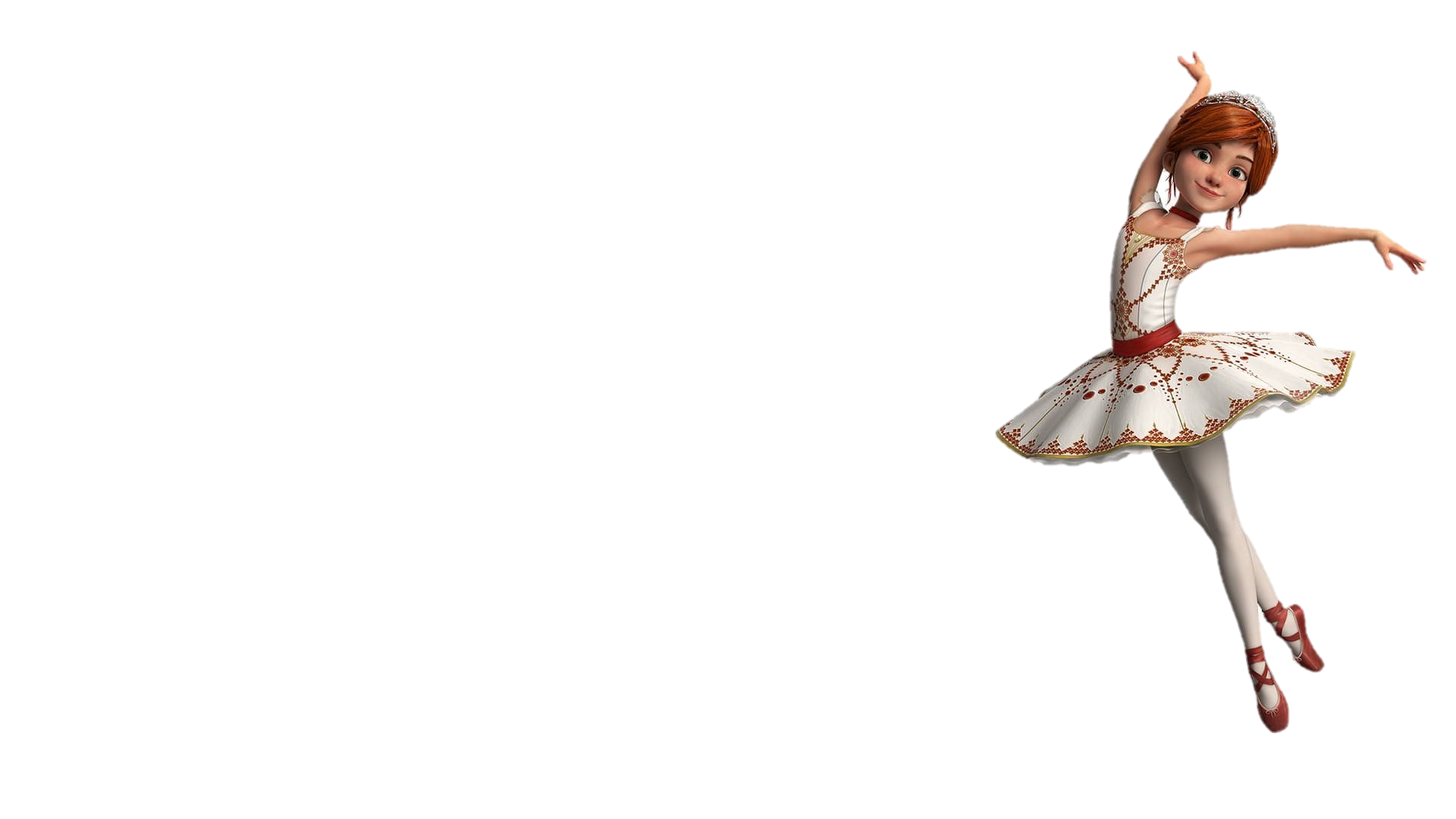 Дидактическая игра 
«Превратись в…»
Цель: закрепить знания о профессиях театра.

Материал: карточки с изображением определенной профессии в театре. 

Описание игры: Дети по очереди достают карточку и показывают остальным, в кого он превратился без слов. Другие отгадывают, затем следующий достает карточку с профессией и т.д.
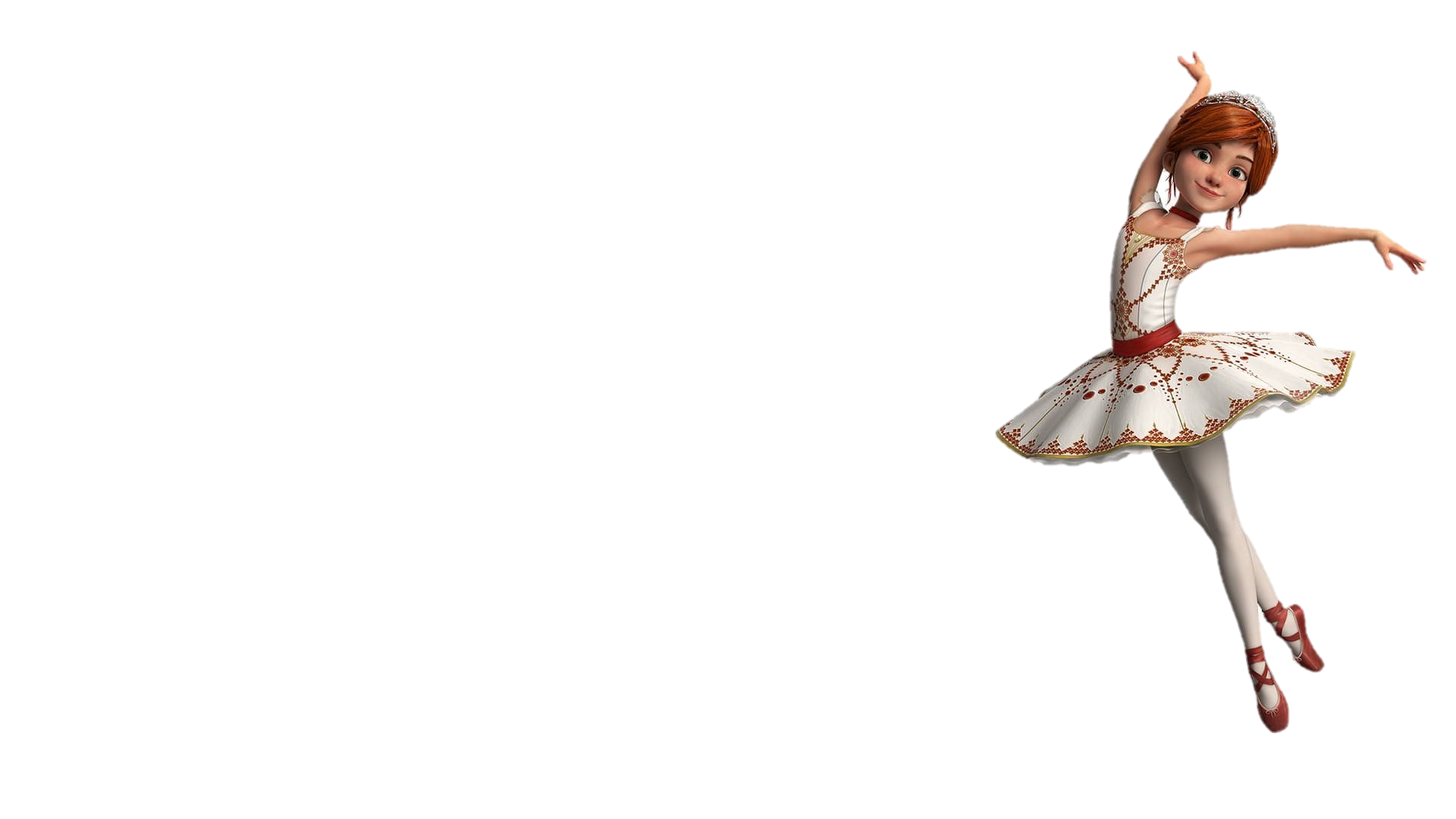 Дидактическая игра 
«Найди пару»
Цель: закреплять умение устанавливать отношения между объектами и людьми, работающими на этих объектах; развивать умение анализировать свой ответ.
Материал: 10 карточек с изображением наиболее значимых предметов, подходящих к театральной профессии и 10 карточек с изображением людей разных профессий, работающих в Самарском театре оперы и балета.
Описание игры: карточки с изображением предметов педагог раздает детям. Ведущий берет по одной карточке с изображением людей разных профессий и показывает другим игрокам. У кого есть предмет, подходящий к этой профессии должен отдать его. Кто быстрее закончит подбор карточек выигрывает.
В игре могут принимать участие 2-3 человека.
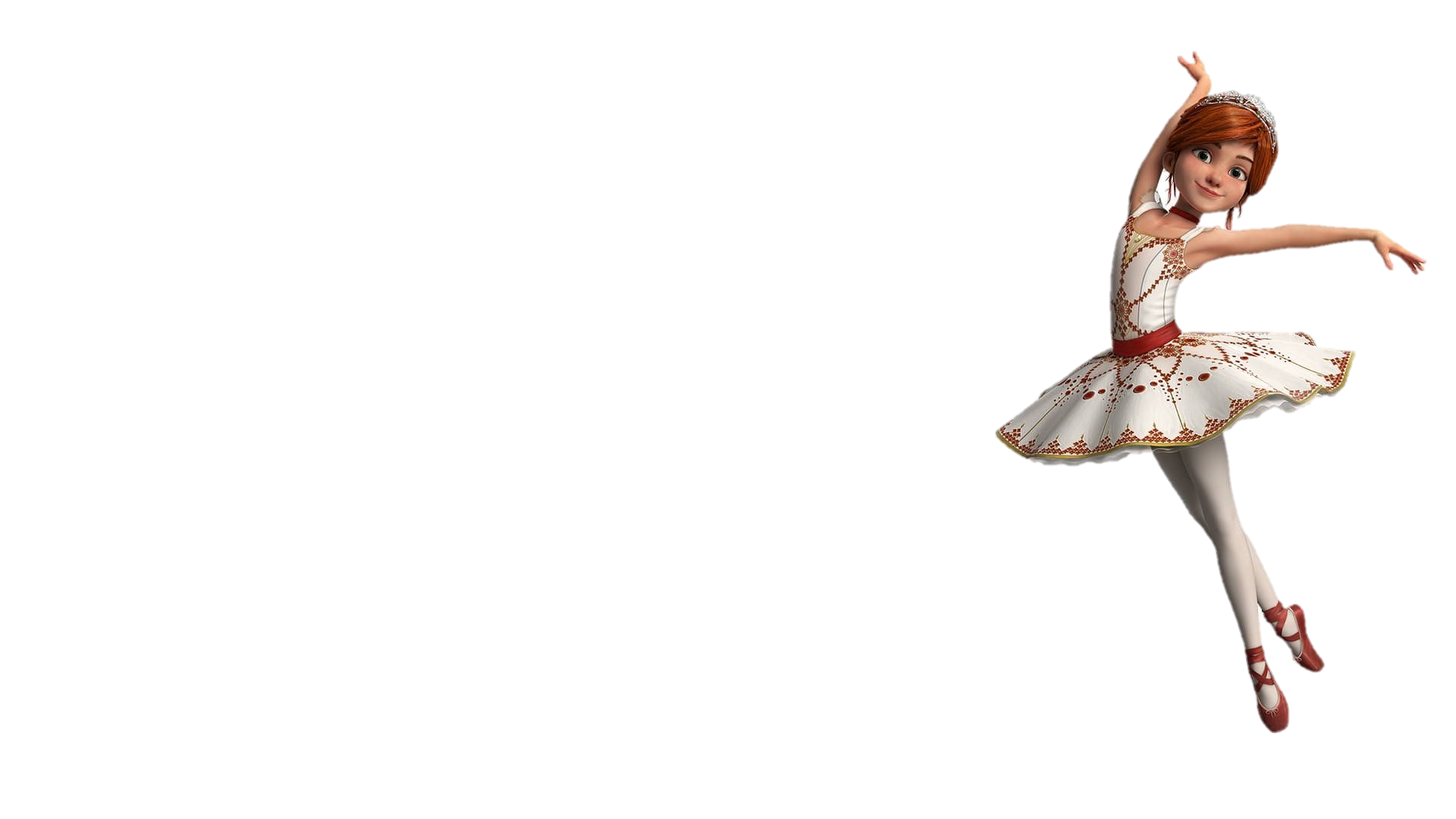 Дидактическая игра 
«Убери лишнее»
Цель: закрепить знания о театре.

Материал: карточки с изображением предметов театра и предметов, не относящихся к театру. Например: партер, балкон, амфитеатр, кран; фойе, буфет, вагон, оркестровая яма и т.д.

Описание игры:  Ребята делятся на команды. Первой и второй команде ведущий раздает по 4 карточки (на трех карточках предметы, относящиеся к театру, а на четвертой нет). Ребятам надо найти карточку, которая не относится к театру и объяснить свой выбор.
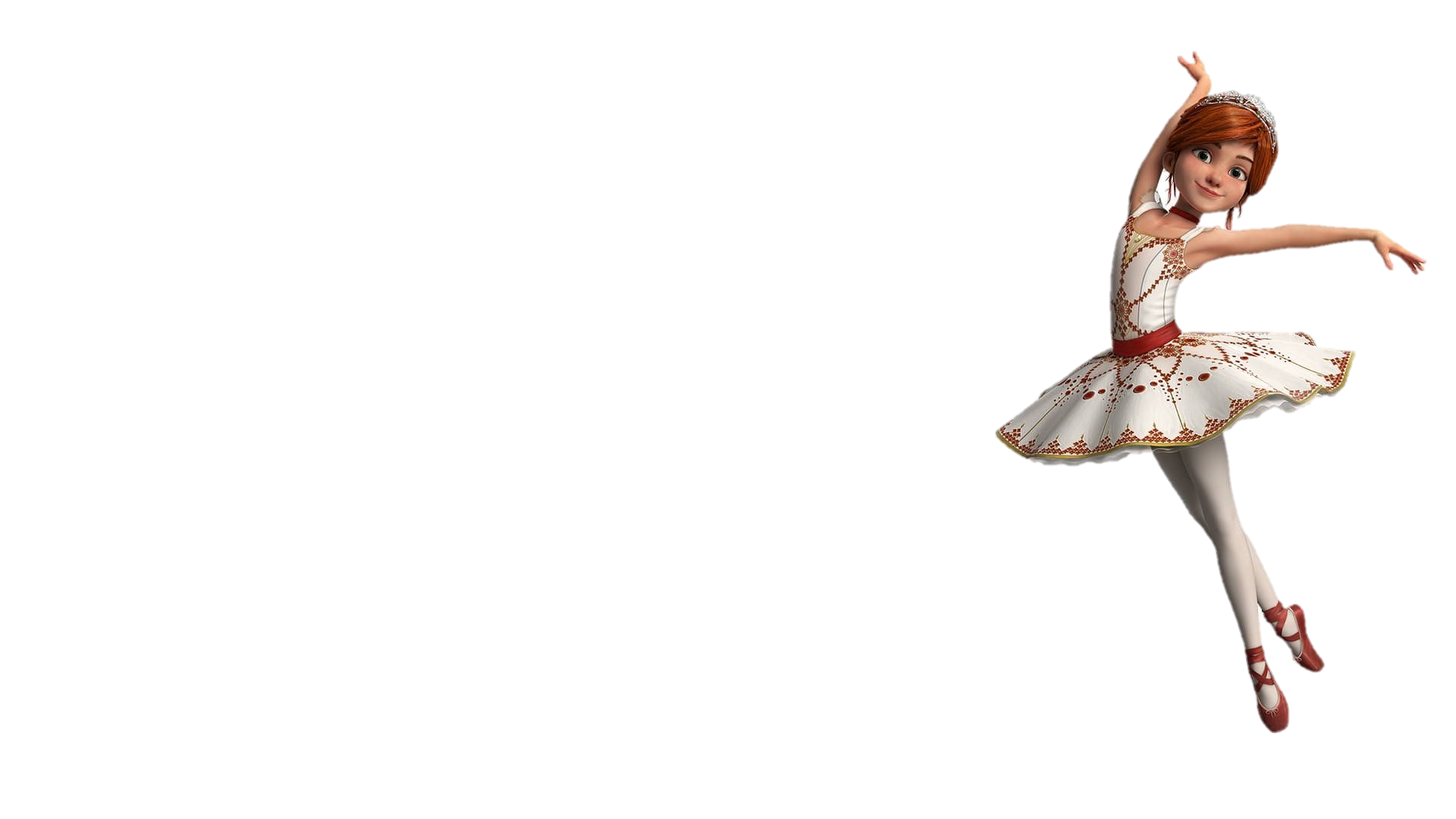 Дидактическая игра 
«Что пропало?»
Цель: развивать внимание и память детей.

Материал: набор карточек с изображением предметов в театре.

Описание игры:  на столе ведущий раскладывает карточки и предлагает детям внимательно посмотреть и запомнить, какие карточки на столе. Затем ведущий предлагает детям отвернуться и убирает одну карточку. Игроки должны догадаться и сказать чего не стало. Тот, кто отгадал первым, становится ведущим.